GocDB Extensibility Mechanism
David Meredith
James McCarthy
Adding Key Value Pairs
Custom key=value pairs can be added to any Site or Service by users who have necessary roles (e.g. SiteAdmins).
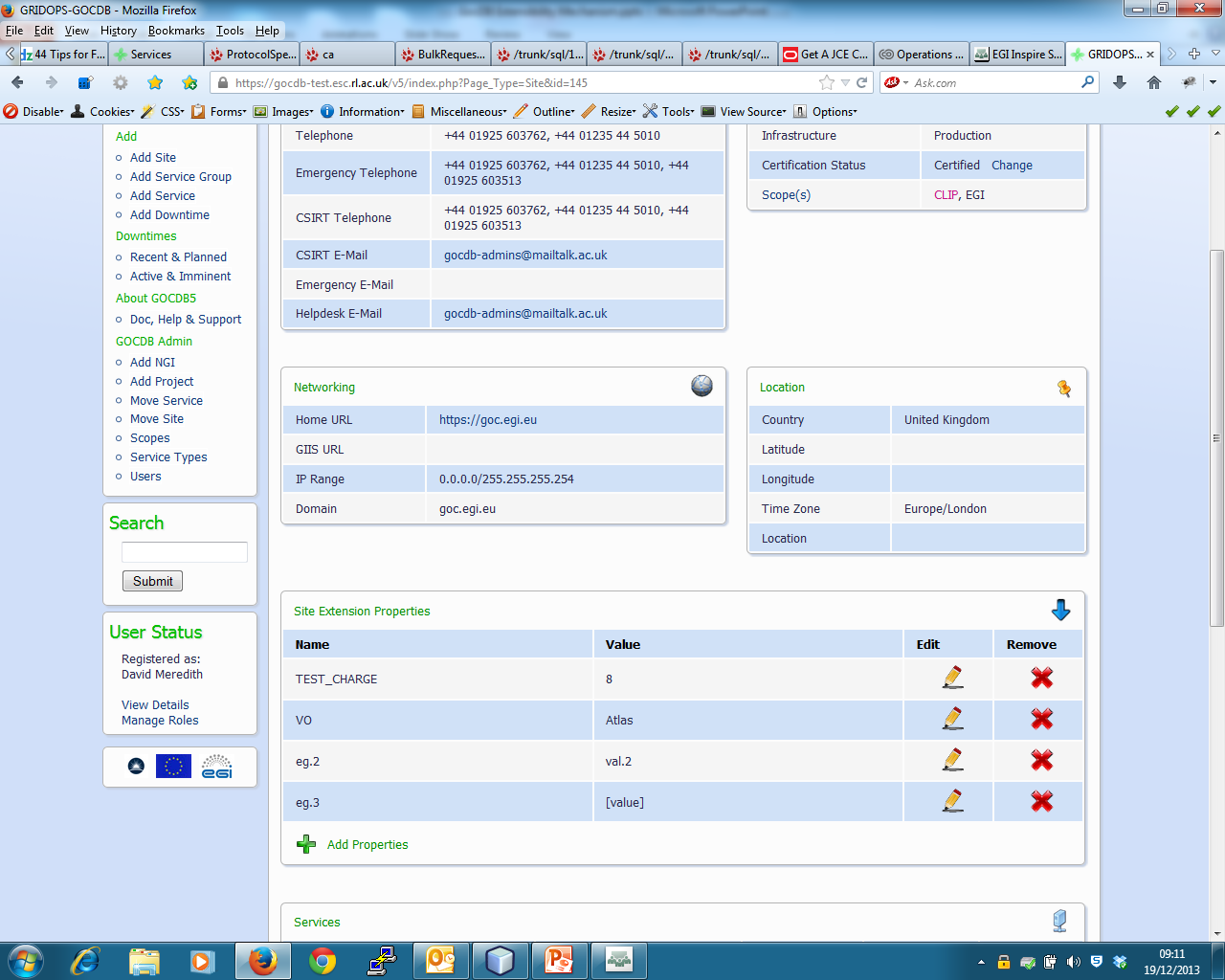 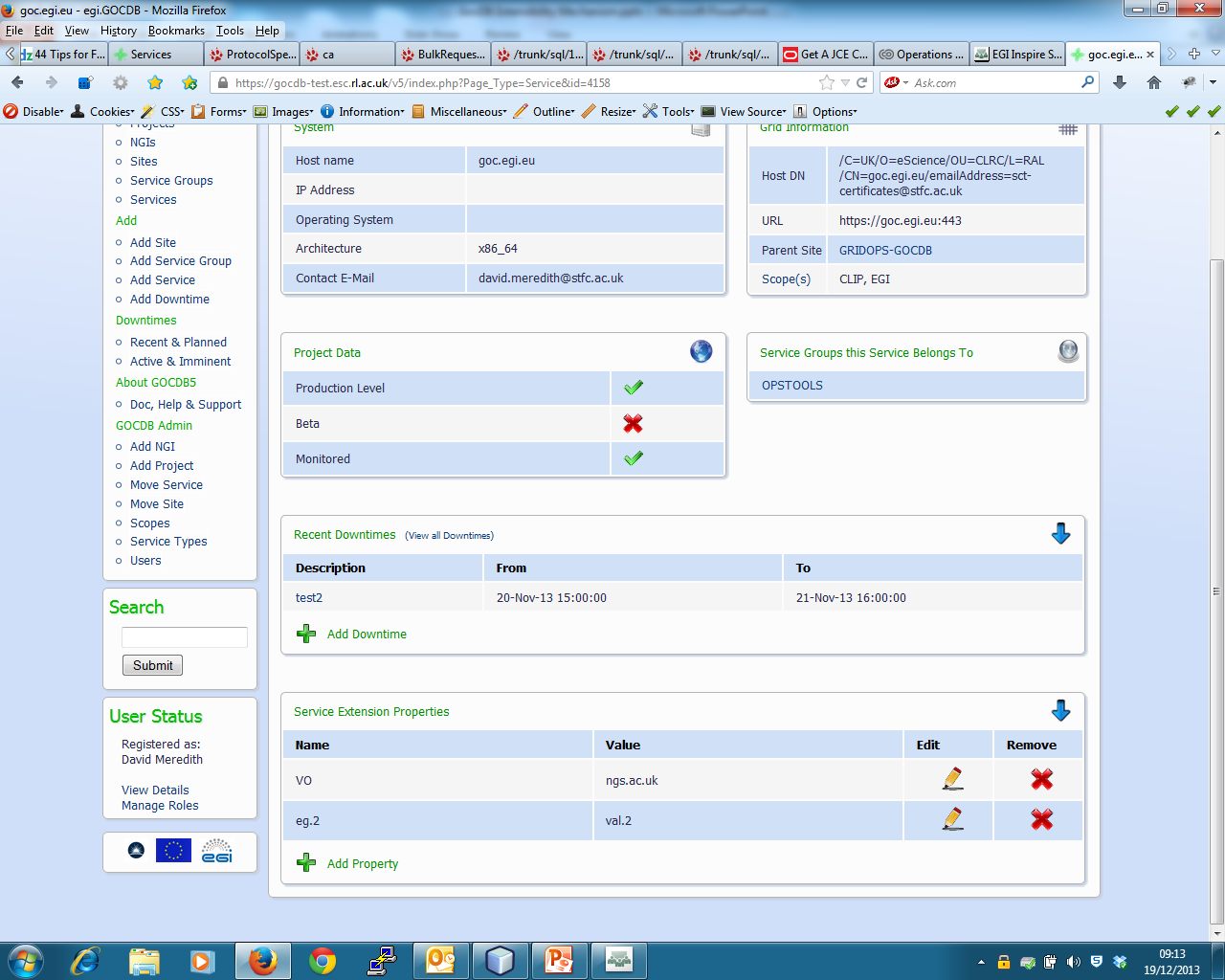 A site or service can define multiple key value pairs with the same name, e.g. VO=A, VO=B, VO=C etc. 

Valid key names can be made using any alpha numeric characters and: @ - [ ] + . 

Valid key values can use any character except for:  ` ’ ” ( )

Allow users to provide URL’s and comma separated lists and other complex strings as key values.
PI Integration
New PI parameter ‘extensions’ added to filter the following PI methods by key value pairs:
get_site
get_site_list
get_service_endpoint
Format of 'extensions' expression is one or more (key=value) pairs enclosed in brackets. 
(K=v) pairs can be optionally prefixed with: AND, OR, NOT.
AND is assumed if no operator supplied.
AND(key1=val)(key2=va2)OR(key3=val3)(key4=val4)NOT(key5=val5)
Extensions Querying
Users can supply a simply query to filter results by extensions: 

A get_site request filtering for a single key value pair:
	?method=get_site&extensions=(VO=Alice)

Wildcard searches are supported by not supplying a key value:
	?method=get_site&extensions=(VO=)
Multiple key value pairs can be specified:
	get_site&extensions=(VO=Alice)(VO=Atlas)(VO=LHCB)

Operators AND,OR, NOT can also be supplied with the query:
  get_site&extensions=AND(VO=Alice)(VO=Atlas)OR(VO=CMS)(VO=X)NOT(VO=LHCB)

Extension filtering will work in conjunction with all previously supported filtering parameters: 

get_site&extensions=OR(VO=Alice)NOT(VO=LHCB)&scope=EGI&roc=NGI_UK
Downtime Filtering
get_downtimed and new get_downtime_nested_services will support the filters ‘site_extensions’ and ‘service_extensions’. 

These will allow users to filter downtime results by either service or site extensions or both.
XML Output
New <EXTENSIONS> element that will nest multiple <EXTENSION> elements. 

Each <EXTENSION> nests a <LOCAL_ID>, <KEY>, and <VALUE> field to represent the key value data. 

<LOCAL_ID> is unique to each key value pair. 

This follows OGF Glue2 XML rendering extensibility mechanism (http://www.ogf.org/documents/GFD.209.pdf).
<?xml version="1.0" encoding="UTF-8"?>
<results>
<SITE ID="259" PRIMARY_KEY="458G0" NAME="NGS-HECTOR">
<PRIMARY_KEY>458G0</PRIMARY_KEY>
<SHORT_NAME>NGS-HECTOR</SHORT_NAME>
<OFFICIAL_NAME>HeCTOR, UK National Supercomputing Service </OFFICIAL_NAME>
<SITE_DESCRIPTION>Pending</SITE_DESCRIPTION>
<GOCDB_PORTAL_URL>
	https://127.0.0.1/DoctrineP/index.php?Page_Type=Siteampid=259 </GOCDB_PORTAL_URL>
<HOME_URL>www.hector.ac.uk</HOME_URL>
<CONTACT_EMAIL>support@hector.ac.uk</CONTACT_EMAIL>
<CONTACT_TEL>0131-650 5029</CONTACT_TEL>
<COUNTRY_CODE>GB</COUNTRY_CODE>
<COUNTRY>United Kingdom</COUNTRY>
<ROC>NGI_UK</ROC>
<SUBGRID>NGS</SUBGRID>
<PRODUCTION_INFRASTRUCTURE>Production</PRODUCTION_INFRASTRUCTURE>
<CERTIFICATION_STATUS>Uncertified</CERTIFICATION_STATUS>
<TIMEZONE>UTC</TIMEZONE>
<CSIRT_EMAIL>helpdesk@hector.ac.uk</CSIRT_EMAIL>
<DOMAIN>
	<DOMAIN_NAME>hector.ac.uk</DOMAIN_NAME>
</DOMAIN>
<EXTENSIONS>
<EXTENSION>
	<LOCAL_ID>24</LOCAL_ID>
	<KEY>VO</KEY>
	<VALUE>LHCB</VALUE>
</EXTENSION>
<EXTENSION>
	<LOCAL_ID>21</LOCAL_ID>
	<KEY>VO</KEY>
	<VALUE>Alice</VALUE>
</EXTENSION>
</EXTENSIONS>
</SITE>
</results>
We are expecting to release GocDB Version 5.2 with extensions in January. 

Currently version 5.2 and all the features shown here are available to test on the GocDB test server (please have a play/feedback welcome):
https://gocdb-test.esc.rl.ac.uk/v5/

For a full set of examples and working links to see the output view the GocDB wiki page for Extensibility Mechanism: 
https://wiki.egi.eu/wiki/GOCDB/Release4/Development/ExtensibilityMechanism
Proposal: Open Access GOCDB Instance
Read only
Selected Web portal views only with sensitive information hidden (e.g. emails, IPs?)
To improve visibility of EGI: allow anyone to browse EGI’s NGIs, Sites, available Services etc.  
No authentication, no client certificates 
No login or per-user info (no MySites/Roles/edit)
No PI
Questions?
Key=Value pairs added to ServiceGroups ?
Reserved Key=Value pairs ?